Tieát 2
LAI MOÄT CAËP
      TÍNH TRAÏNG
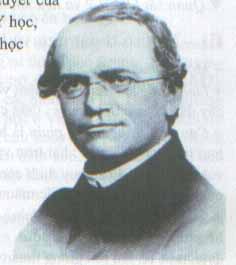 I –Thí nghieäm cuûa Menden 1)Hoaït ñoäng 1 :Xaùc ñònh tyû leä caùc loaïi kieåu hình ôû F2
Caâu hoûi thaûo luaän
1 - Ñaëc ñieåm cuûa hoa caây ñaäu Haø Lan ?
2 – Ñieàu kieän ñeå keát quaû thí nghieäm thu ñöôïc laø chính xaùc ?
3) Caùc yeâu caàu ñoái vôùi ñoái töôïng nghieân cöùu di truyeàn cuûa Menden ?
4) Moâ taû thí nghieäm cuûa Men Ñen
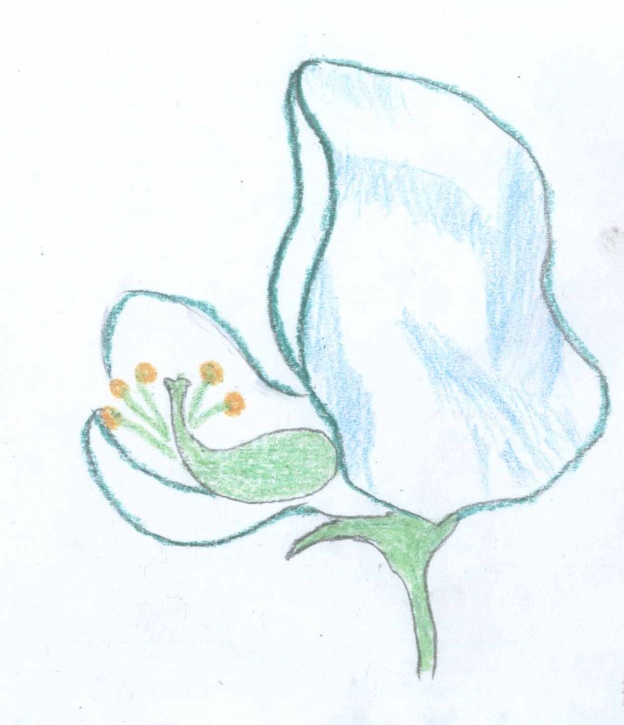 PHIEÁU HOÏC TAÄP 1
I -Khoanh troøn vaøo caâu traû lôøi ñuùng nhaát 
1) Ñaëc ñieåm caáu taïo cuûa hoa ñaäu Haø Lan
a) Löôõng tính 
b) Töï thuï phaán 
c)Löôõng tính vaø töï thuï phaán nghieâm ngaët
2) Yeâu caàu ñoái töôïng nghieân cöùu caàn coù  cuûa thí nghieäm :
a)Boá,meï thuaàn chuûng 
b) Boá meï khaùc nhau veà 1 caëp tính traïng thuần chủng  töông phaûn
c)Boá meï khaùc nhau veà caùc tính traïng töông phaûn
3) Ñieàu kieän ñeå keát quaû thí nghieäm thu ñöôïc laø chính xaùc ?
a)Thöïc hieän 1 laàn 1 caùch tyû myû
b) Thöïc hieän 1 soá laàn 
c) Thöïc hieän nhieàu laàn 1 caùch tyû mæ 
II – Theá naøo laø 1 caëp tính traïng töông phaûn ? Ví duï
III – Theá naøo laø 1 cô theå thuaàn chuûng
PHIEÁU HOÏC TAÄP 1
I -Khoanh troøn vaøo caâu traû lôøi ñuùng nhaát 
1) Ñaëc ñieåm caáu tao cuûa hoa ñaäu Haø Lan
c)Löôõng tính vaø töï thuï phaán nghieâm ngaët
2) Yeâu caàu ñoái töôïng nghieân cöùu caàn coù  cuûa thí nghieäm :
b)Boá meï khaùc nhau veà 1 caëp tính traïng  thuần chủng töông phaûn
3) Ñieàu kieän ñeå keát quaû thí nghieäm thu ñöôïc laø chính xaùc ?
c) Thöïc hieän nhieàu laàn 1 caùch tyû mæ
Caëp tính traïng töông phaûn
Laø hai traïng thaùi bieåu hieän traùi ngöôïc nhau cuûa cuøng 1 loaïi tính traïng nhö maøu hoa , maøu voû quaû , chieàu cao caây…
> <
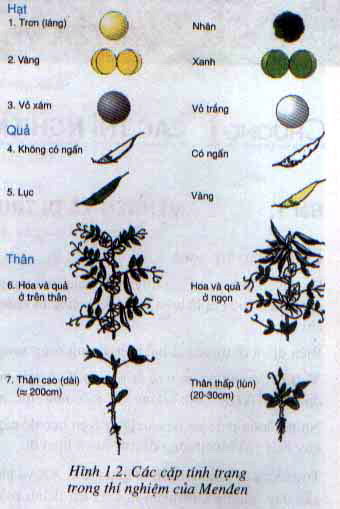 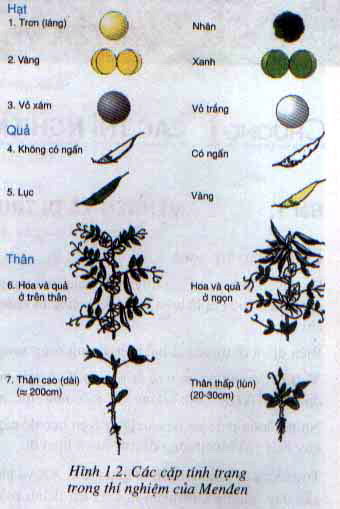 > <
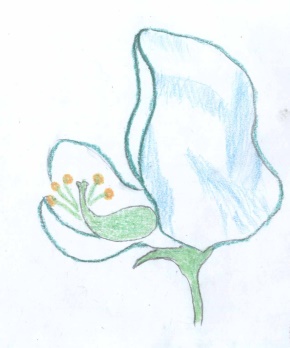 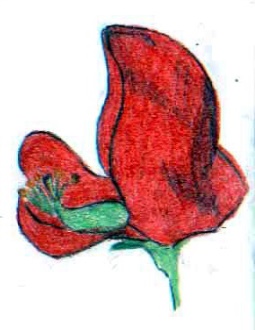 > <
Gioáng thuaàn chuûng
Laø gioáng coù ñaëc tính di truyeàn ñoàng nhaát ,caùc theá heä (F1,F2,F3…)sau gioáng theá heä tröôùc veà 1 hoaëc 1 vaøi tính traïng naøo ñoù ñöôïc nghieân cöùu
X
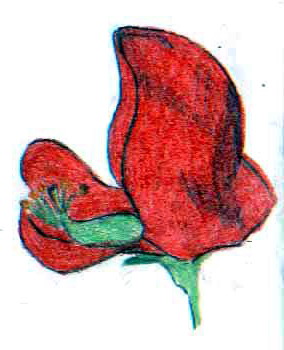 F2
F3
F1
Moâ taû thí nghieämBöôùc 1:
Caét boû nhò cuûa caây meï
Böôùc 2 :   Thuï phaán nhaân taïo
keát quaû thu ñöôïc ôû F1
Böôùc 3: lai hoa ñoû x hoa traéng
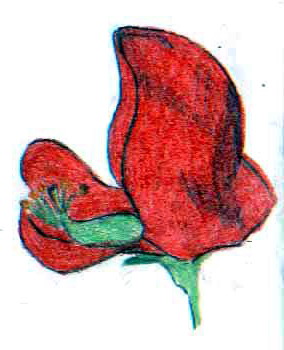 F1
F2
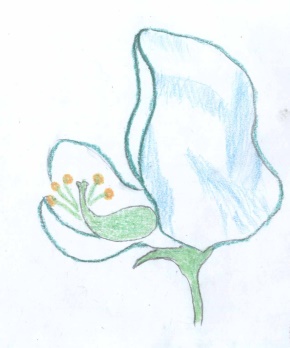 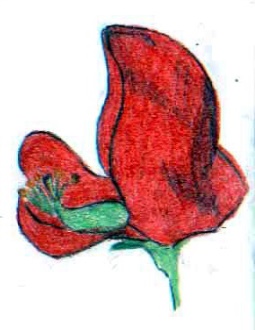 Thay ñoåi vò trí cuûa gioáng laøm boá meï
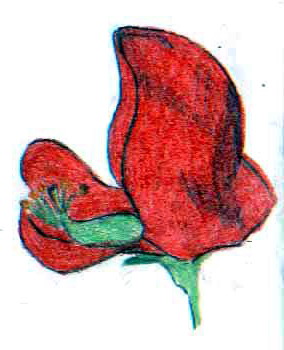 X
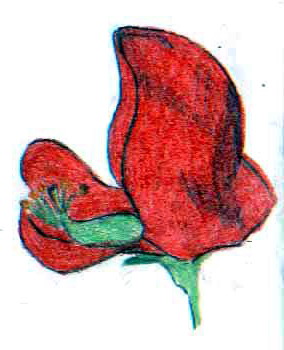 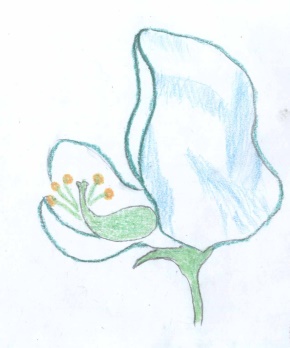 thaân cao x thaân luøn
X
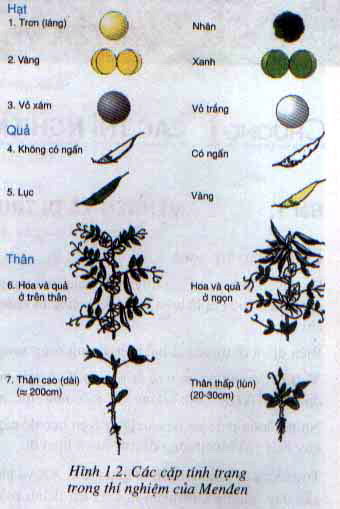 F1
F2
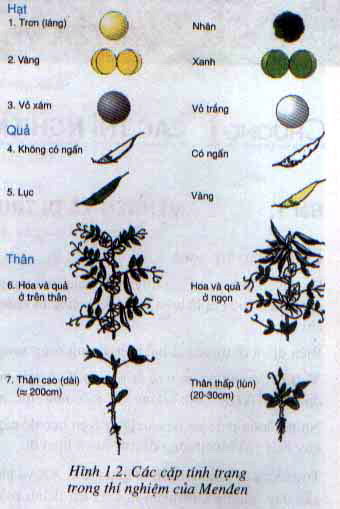 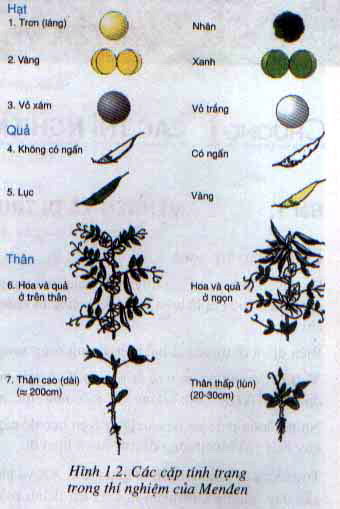 LAI QUAÛ LUÏC X QUAÛ VAØNG
X
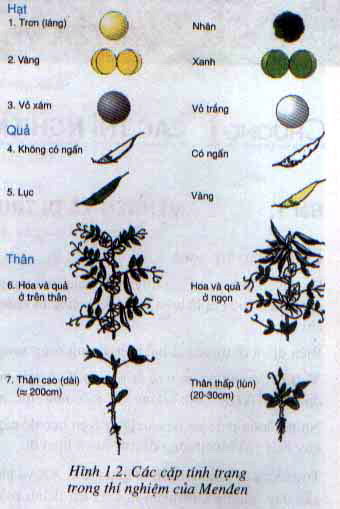 F1
F2
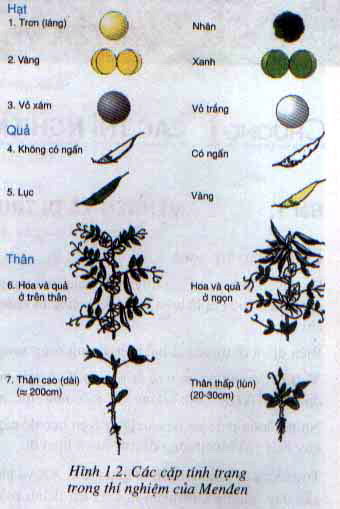 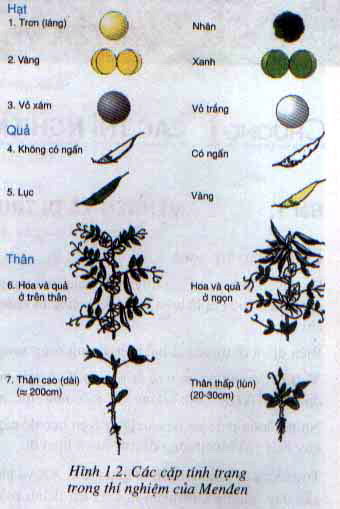 Phieáu hoïc taäp soá 2
Keát quaû thí nghieäm cuûa Menden
3:1
3:1
3:1
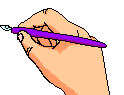 1. Thí nghiệm của Menđen:
Lai hai giống đậu Hà Lan khác nhau về một cặp tính trạng thuần chủng tương phản.
Ví dụ: P    Hoa đỏ         x      Hoa trắng
	  F1	Hoa đỏ  ( đồng tính)
	  F2	3 hoa đỏ : 1 hoa trắng
Kiểu hình F1 : 100 % hoa đỏ 
Kiểu hình F2 : 75 % hoa đỏ : 25% hoa trắng
3 hoa đỏ : 1 hoa trắng hay 3 trội : 1 lặn
Nhaän xeùt veà  tính troäi? Tính laën?Kieåu hình
F1
F1
x
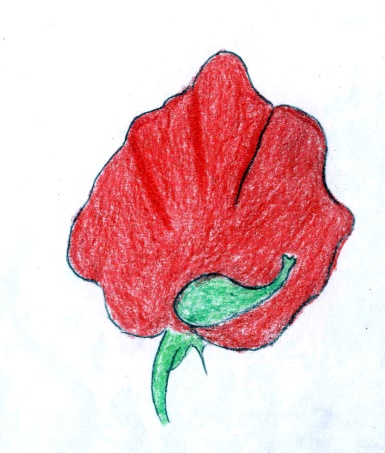 x
x
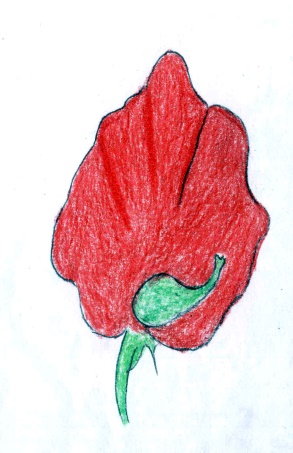 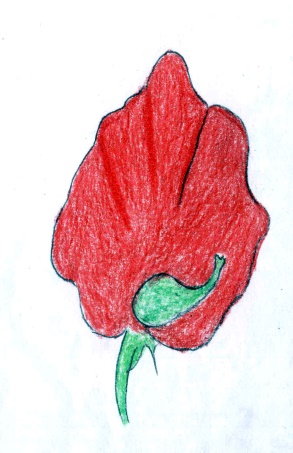 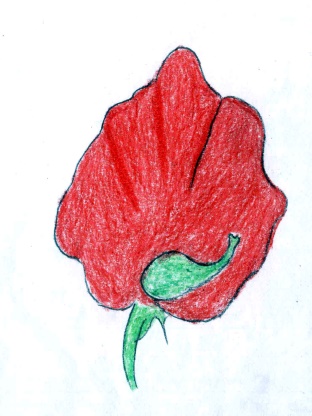 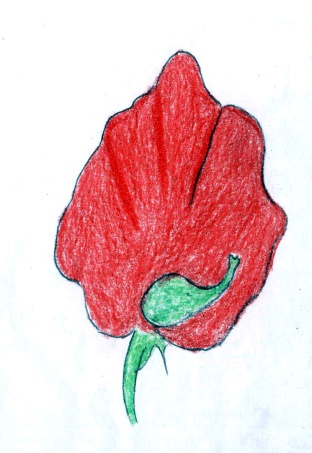 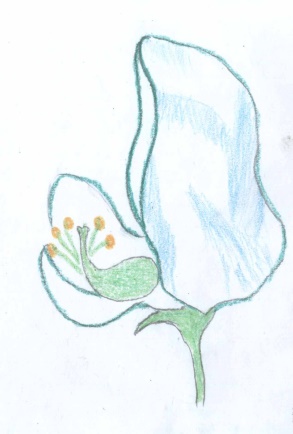 F1
F2
Tröôøng THCS HOA LÖ
Nhaän xeùt
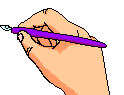 Tính traïng troäi  bieåu hieän ngay ôû F1 ( Hoa maøu ñoû)
Tính traïng laën laø tính traïng ñeán F2 môùi ñöôïc bieåu hieän ( Hoa maøu traéng )
Kieåu hình laø toaøn boä caùc tính traïng cô theå ,vd caây ñaäu haø lan thaân cao coù hoa maøu ñoû vaø haït coù voû maøu vaøng ,
Hoaït ñoäng 2 : ñieàn vaøo khoaûng troáng töø vaø cuïm töø thích hôïp
Khi lai 2 cô theå boá meï khaùc nhau veà moät caëp tính traïng thuaàn chuûng töông phaûn thì F1               
…………………..veà tính traïng cuûa boá hoaëc cuûa meï , coøn F2 coù söï phaân ly tính traïng theo tyû leä trung bình ………………………….
ñoàng tính
3 troäi : 1 laën
Nội dung quy luật phân ly
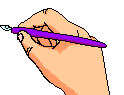 Khi lai 2 cô theå boá meï khaùc nhau veà moät caëp tính traïng thuaàn chuûng töông phaûn thì F1                
Đồng tính  veà tính traïng cuûa boá hoaëc cuûa meï, coøn F2 coù söï phaân ly tính traïng theo tyû leä trung bình 3 trội :1 lặn
II –Menden giaûi thích keát quaû thí nghieäm Hoaït ñoäng 3 : Xaùc ñònh tyû leä caùc loaïi giao töû ôû F1 vaø hôïp töû ôû F2
Caâu hoûûi thaûo luaän:
1) Caùc nhaân toá di truyeàn toàn taïi nhö theá naøo trong 1 teá baøo sinh döôõng 
2)YÙ nghóa cuûa caùc kyù hieäu ñöôïc qui ñònh bôûi chöõ caùi in hoa hoaëc in thöôøng 
3) Caùc caëp nhaân toá di truyeàn coù maáy daïng ? yù nghóa cuûa chuùng ?
a
a
A
A
A
a
Phieáu hoïc taäp 3
Haõy saép xeáp caùc caëp yù töông öùng trong baûng sau
Phieáu hoïc taäp 3
Sô ñoà giaûi thích keát quaû thí nghieäm lai 1 caëp tính traïng
Hoa ñoû
Hoa traéng
Caâu hoûi thaûo luaän :
1) Cho bieát tyû leä giao töû ôû F1vaø tyû leä caùc loaïi hôïp töû ôû F2
2) Taïi sao F2 Coù tyû leä 3 hoa ñoû :1 hoa traéng ?
P
a
a
A
A
G
a
a
A
A
F1
Aa
Aa
G
1
1
A
A
AA
 1 Hoa ñoû
Thuaàn chuûng
1
a
1
a
Aa
  Hoa ñoû lai
Aa
  Hoa ñoû lai
F2
aa
1 Hoa traéng 
 Thuaàn chuûng
Giaûi thích keát quaû thí nghieäm
Söï phaân ly cuûa caëp nhaân toá di truyeàn         taïo  
                          aa             
                           a         a
        (phaùt sinh giao töû)
2)Söï toå hôïp caùc nhaân toá di truyeàn cuûa giao töû
caùc giao tö û(chöùa 1nhaân toá DT)
A
A
A
A
taïo neân caëp nhaân toá di truyeàn
 môùi vaø caùc nhaân toá vaãn giöõ nguyeân 
baûn chaát cuûa chuùng
A
a
Grego Menñen (1822-1884)
* Sơ đồ giải thích kết quả thí nghiệm
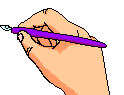 B1: Quy ước gen:
Gen A quy định tính trạng trội hoa đỏ
Gen a quy định tính trạng lặn hoa trắng
B 2 : Xác định kiểu gen của P thuần chủng
+  Hoa đỏ : AA
+  Hoa trắng : aa
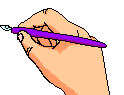 B3:
Sơ đồ giải thích kết quả thí nghiệm
X
P
aa
AA
G
a
TLKG: Aa
TLKH: 100% hoa đỏ
A
F1
Aa
X
F1
F1
X
Aa
Aa
TLKG: 1AA: 2Aa: 1aa
TLKH: 75% hoa đỏ : 25% hoa  trắng
GF1
a
a
A
A
aa
F2
Aa
AA
Aa
II. Menden giải thích kết quả thí nghiệm:
Theo Menđen:
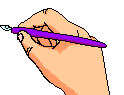 - Mỗi Tính trạng do một cặp nhân tố di truyền quy định (sau này gọi là gen)
- Trong quá trình phát sinh giao tử, mỗi nhân tố di truyền trong cặp nhân tố di truyền sẽ phân ly về một giao tử và giữ nguyên bản chất như ở cơ thể bố mẹ thuần chủng.(Nội dung quy luật phân li)
- Trong quá trình thụ tinh, các nhân tố di truyền tổ hợp lại trong hợp tử thành từng cặp tương ứng và quy định kiểu hình của cơ thể
Baøi taäp cuûng coá
Hoaøn chænh sô ñoà 
P      Caù kieám maét ñen  x   Caù kieám maét ñoû
                  AA                          aa
Gp         …….                            ………
F1                                                Aa      (Caù maét ……….)
    F1 xF1 Caù maét … .. … x   Caù maét………
                   Aa                          Aa
GF1        ……………………..                                      …………………………………
F2
XIJN CHAÂN THAØNH CAÙM ÔN
QUÍ THAÀY COÂ CUØNG 
CAÙC EM HOÏC SINH